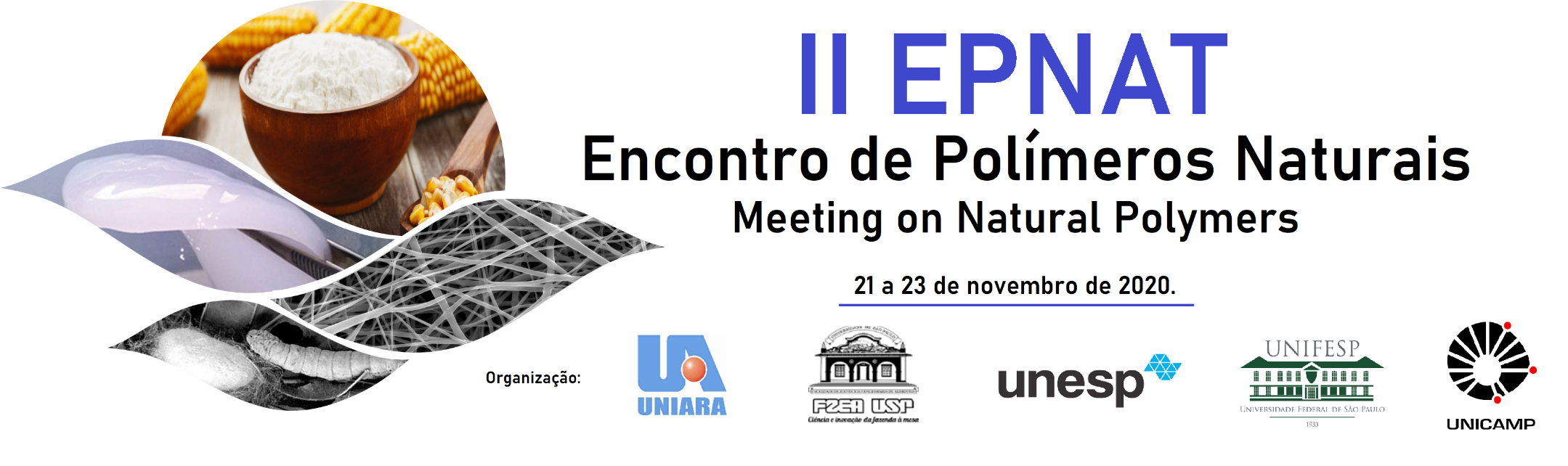 Universidade (Arial – 28)
Título de Trabalho (Arial – 32)


Autor (Arial – 28)
Orientador (Arial – 28)




Outubro, 2020.
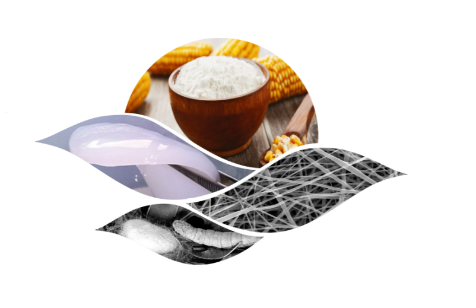 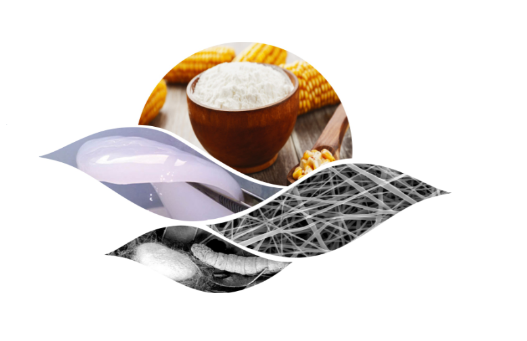 II EPNAT
Agradecimentos (Arial – 28)
E-mail do autor principal (Arial – 20)

E-mail do orientador (Arial – 20)
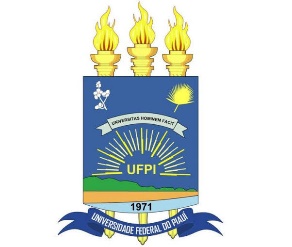 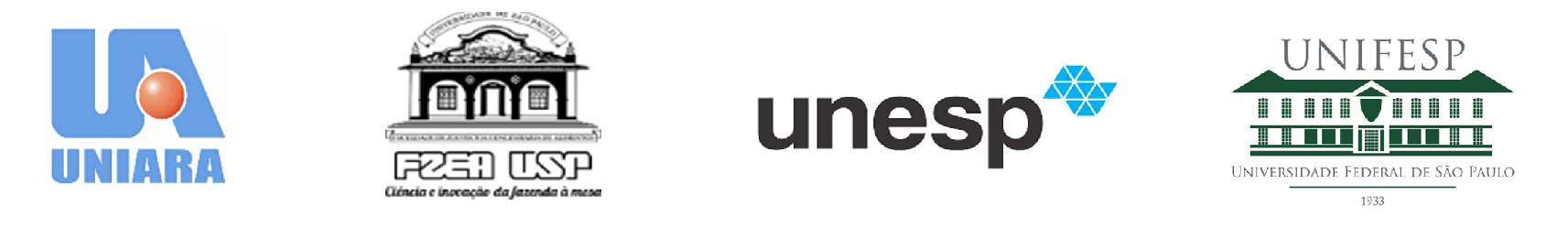 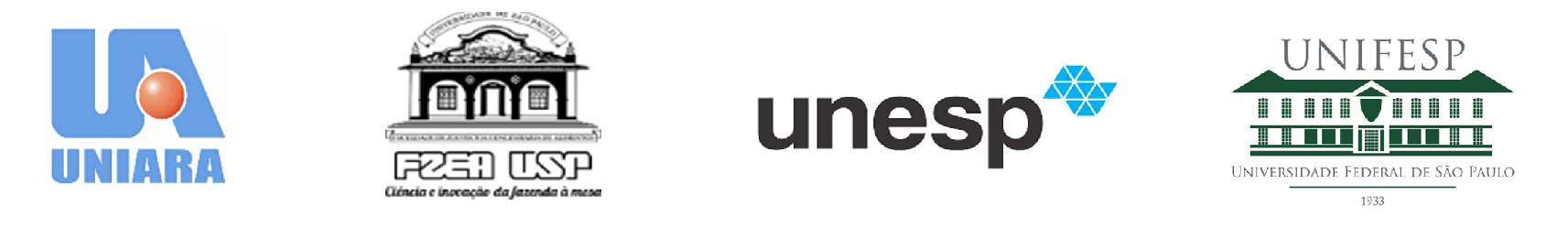 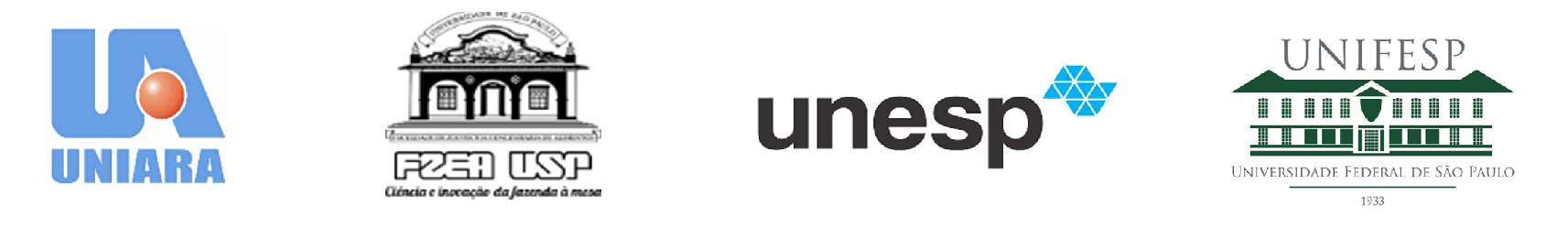 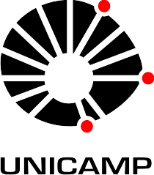 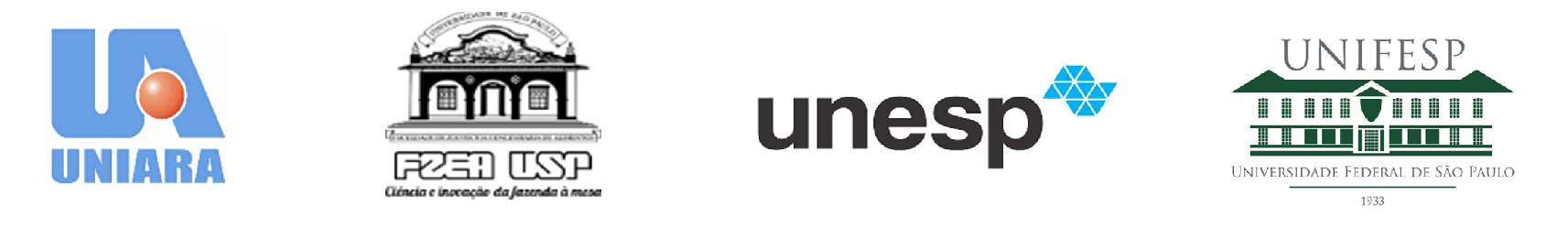 Organização: